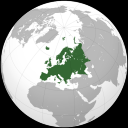 CEEPUS
Central European Exchange Programme for University Studies
Co je program CEEPUS
středoevropský výměnný univerzitní programem zaměřeným na regionální spolupráci v rámci sítí univerzit

Stipendia jsou určena: 
pro studenty Bc. a Mgr. na semestrální studijní pobyty  (3 - 10 měsíců), letní školy,
Ph.D. studenty (minim. 21 dnů až 3 měsíce)
pro učitele na výuku

Stipendia NEJSOU určena na výzkum s výjimkou diplomových nebo doktorských prací

Stipendium v programu lze získat 
v rámci sítí UP → FF a PřF (jednotlivé tematické sítě a jejich smluvní partnery FF UP najdete na http://www.ff.upol.cz/menu/zahranicni-vztahy/stipendijni-programy/ceepus/ 
individuálně (jako tzv. freemover), je-li váš obor mimo UP sítě CEEPUS
Zapojené země:
Albánie 
Bosna a Hercegovina 
Bulharsko, 
Černá Hora,
Česká republika
Chorvatsko
Maďarsko 
Makedonie
Moldavsko
Polsko, 
Rakousko, 
Rumunsko, 
Slovensko, 
Slovinsko, 
Srbsko. 
Spolupracuje též Priština-Kosovo .
Jak se přihlásit
přihlášky se podávají jedině on-line po registraci na http://www.ceepus.info/
informace o programu v češtině najdete na www.dzs.cz/ceepus
Přihlášku můžete podat opakovaně
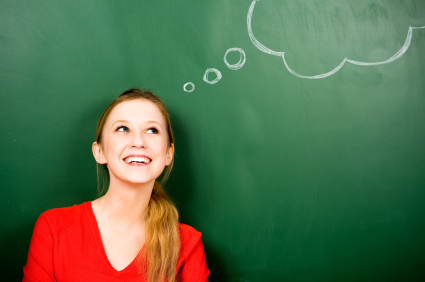 CO ZAHRNUJE STIPENDIUM
Stipendium je určené na ubytování a stravování, je vypláceno v hostitelské zemi (aktuální výše stipendií na www.ceepus.info )
Cestovné hradí domácí VŠ, tj. UP (administruje zahraniční oddělení příslušné fakulty) 
Kartičku zdravotního pojištění do zahraničí poskytuje UP (ZO příslušné fakulty)
CEEPUS sítě FF UP
FF UP je zapojena do 6 sítí programu Ceepus:
Language and Literature in a Central European Kontext,koordinátor sítě: Dr. Bas Hamers, Katedra nederlandistiky, bas.hamers@upol.cz  
Slavic Philolgy and its Cultural Contextskoordinátor sítě: PhDr. Ladislav Vobořil, Ph.D., Katedra slavistiky, ladislav.voboril@upol.cz  
Idea of Europe in European Culture, history and politicskoordinátor sítě: doc. Radmila Švaříčková Slabáková, Katedra historie, radmila.svarickova@upol.cz 
Questions to the History of Central and East-Central Europe in the Middle Ages and the Early Modern Period, Katedra historie, koordinátor sítě: doc. Antonín Kalous, antonin.kalous@upol.cz  
e-bologna for Translation Studies Programmes in Central and Eastern European Countries, koordinátor sítě: PhDr. Veronika Prágerová, Katedra anglistiky a amerikanistiky, veronika.pragerova@upol.cz  
Inter-American Studies, koordinátor sítě: Mgr. Matthew Sweney, Katedra anglistiky a amerikanistiky, matthew.sweney@upol.cz
CEEPUS sítě PřF UP
CIII-SI-0111-06-1112 – GEOREGNET, Department of GeographyDr. Pavel Ptacek

CIII-AT-0062-07-1112 - Applied Geoinformatics (CEE-GIS), Department of Geoinformatics, coordinator: Prof. Vit Vozenilek
ADMINISTRACE NA UP
Administrativní záležitosti (formulář Žádosti o proplacení jízdného, karta cestovního pojištění do zahraničí a jiné organizační záležitosti + poradenství) má na starosti vždy Oddělení zahraničních záležitostí příslušné fakulty
FF - Jana Hořáková
PřF – Dana Gronychová, příp. koordinátor sítě
www.ceepus.infowww.dzs.cz/ceepushttp://www.ff.upol.cz/menu/zahranicni-vztahy/stipendijni-programy/ceepus/
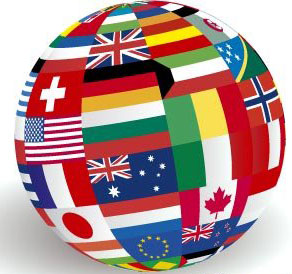